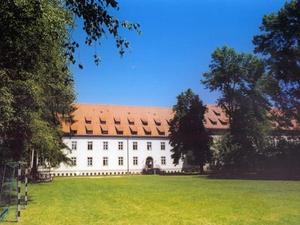 AKTIONSZENTRUM BB
Vzdělávací centrum pro mladé
Cílové skupiny
Základní cíl
[Speaker Notes: - vzdělávací centrum pro mladé od salesiánů Dona Bosca v diecézi Ausburg 
- Cílové skupiny této práce jsou dospívající a mladí dospělí
- centrum vidí základní cíl v pomoci k úspěšnému životu mladých lidí]
Vzdělávání mládeže , mezinárodní práce s mládeží a práce s hostujícími skupinami
AZ chce zprostředkovat osobní, náboženské , mezikulturní , ekologické a politické schopnosti
Pracovní styl při jednání s cílovými skupinami
[Speaker Notes: - Priority akce spočívají v oblasti vzdělávání mládeže , mezinárodní práce s mládeží a práce s hostujícími skupinami .
- Prostřednictvím těchto nabídek chce AZ zprostředkovat osobní, náboženské , mezikulturní , ekologické a politické schopnosti (kompetence).
- Pracovní styl při jednání s cílovými skupinami aktivizačního Center Benediktbeuern se vyznačuje individualitou , dobrovolnou účastí a výběrem nabídek , vzájemnou úctou a respektem.]
Výročí 200 v roce 2015
[Speaker Notes: V roce 2015 se slaví 200. výročí zakladatele řádu a velkého přítele mládeže Johannese Bosca]
Don Bosco raum
Kaple
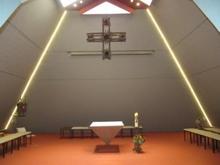 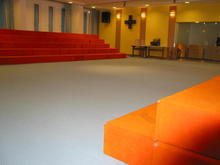 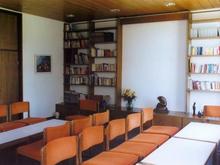 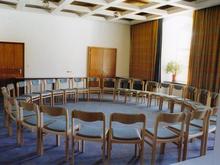 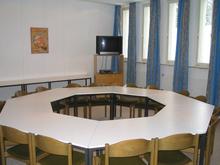 Jídelna
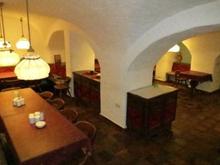 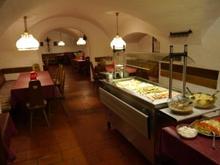